Упражнения
«Как хорошо я знаю правила чтения!»
Кликни по букве, 
чтобы выбрать упражнение!
Aa
Ee
Ii
Oo
Uu
Р
х
Кликни сначала по номеру задания, а потом по звуку, который дает буква Аа!
Если задание выполнено правильно, в окошке появится значок            .
Если задание выполнено неправильно, в окошке появится значок        .
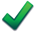 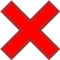 1
Sam
[ ei ]
[ æ ]
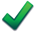 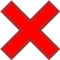 2
plate
[ ei ]
[ æ ]
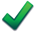 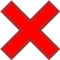 3
skate
[ ei ]
[ æ ]
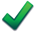 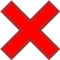 4
man
[ ei ]
[ æ ]
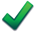 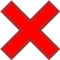 5
Jack
[ ei ]
[ æ ]
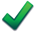 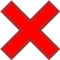 A
Кликни сначала по номеру задания, а потом по звуку, который дает буква Ее!
Если задание выполнено правильно, в окошке появится значок            .
Если задание выполнено неправильно, в окошке появится значок        .
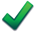 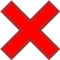 1
pet
[ i: ]
[ e ]
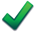 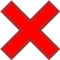 2
she
[ i: ]
[ e ]
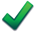 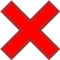 3
Pete
[ i: ]
[ e ]
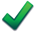 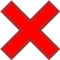 4
merry
[ i: ]
[ e ]
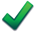 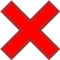 5
leg
[ i: ]
[ e ]
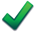 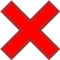 A
Кликни сначала по номеру задания, а потом по звуку, который дает буква Ii!
Если задание выполнено правильно, в окошке появится значок            .
Если задание выполнено неправильно, в окошке появится значок        .
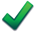 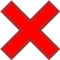 1
like
[ ai ]
[ i ]
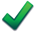 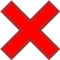 2
is
[ ai ]
[ i ]
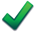 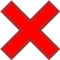 3
nine
[ ai ]
[ i ]
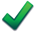 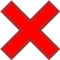 4
five
[ ai ]
[ i ]
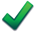 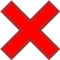 5
skip
[ ai ]
[ i ]
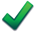 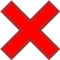 A
Кликни сначала по номеру задания, а потом по звуку, который дает буква Oo!
Если задание выполнено правильно, в окошке появится значок            .
Если задание выполнено неправильно, в окошке появится значок        .
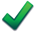 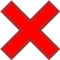 [α ]
1
rose
[Ω ℮ ]
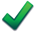 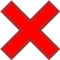 [α ]
2
close
[Ω ℮ ]
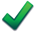 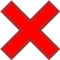 3
clock
[Ω ℮ ]
[α ]
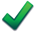 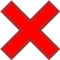 4
fox
[Ω ℮ ]
[α ]
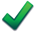 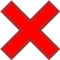 5
toe
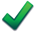 [Ω ℮ ]
[α ]
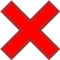 A
Кликни сначала по номеру задания, а потом по звуку, который дает буква Uu!
Если задание выполнено правильно, в окошке появится значок            .
Если задание выполнено неправильно, в окошке появится значок        .
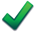 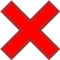 1
cup
[ ju: ]
[ v ]
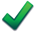 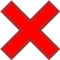 2
music
[ ju: ]
[ v ]
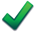 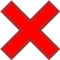 3
duck
[ ju:]
[ v ]
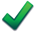 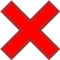 4
pupil
[ ju: ]
[ v ]
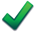 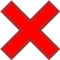 5
funny
[ ju:]
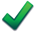 [ v ]
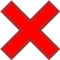 A
Ресурсы:
http://elproyectomatriz.files.wordpress.com/2009/05/no.png
http://laflorestacm.files.wordpress.com/2010/05/green-tick.png
х